ФІНАНСИ ПІДПРИЄМСТВ ТУРИСТИЧНОЇ ГАЛУЗІ
Курс  «Фінанси підприємств туристичної галузі»
це професійно орієнтована дисципліна, яка є підґрунтям для формування системи теоретичних знань і професійних навичок майбутніх фахівців.
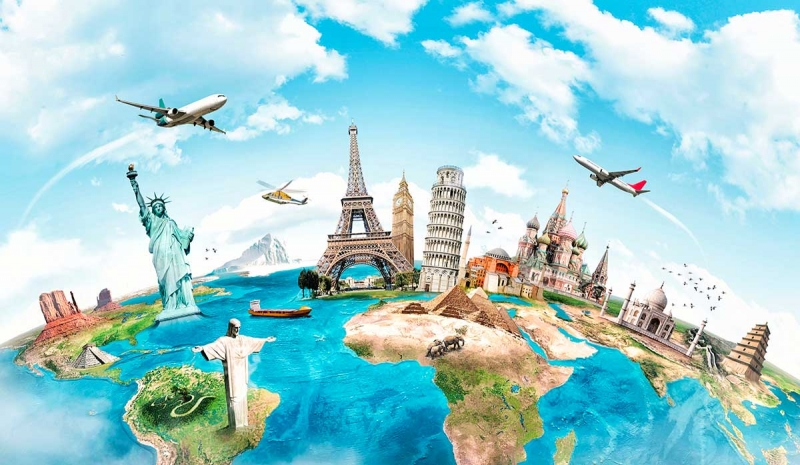 Мета вивчення навчального курсу
є набуття студентами комплексних знань про принципи і закономірності функціонування підприємства в готельній індустрії як господарської фінансової системи, про методи планування, управління, ціноутворення, фінансування в діяльності підприємства туристичної сфери з метою підвищення його ефективності
ГОЛОВНИМИ ЗАВДАННЯМИ КУРСУ Є:
розкрити соціально-економічний і адміністративно-господарський механізм процесу створення матеріально-речових благ;

показати шляхи і засоби ефективного використання фінансових ресурсів підприємства туристичної галузі з метою забезпечення прибуткового господарювання в умовах ринкових відносин;

сформувати і закріпити навички самостійної оцінки економічних явищ, рівня і динаміки зміни економічних показників з позиції раціоналізації господарської діяльності підприємства туристичної індустрії.
Курс «Фінанси підприємств туристичної галузі»
Складається з 4 змістових модулей

Змістовий модуль 1. Сутність основних понять, засади організації фінансів і рух грошових коштів підприємства

Тема 1. Сутність та завдання фінансового менеджменту підприємств туристичної галузі. 
Тема 2. Міжнародна система фінансів.
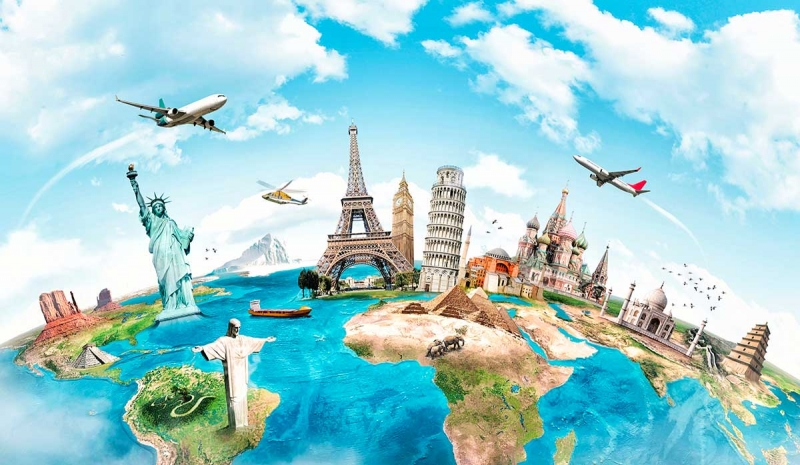 Змістовий модуль 2. Фінанси і статистика в туристичному бізнесі. 

Тема 3. Фінанси і статистика в туристичному бізнесі.
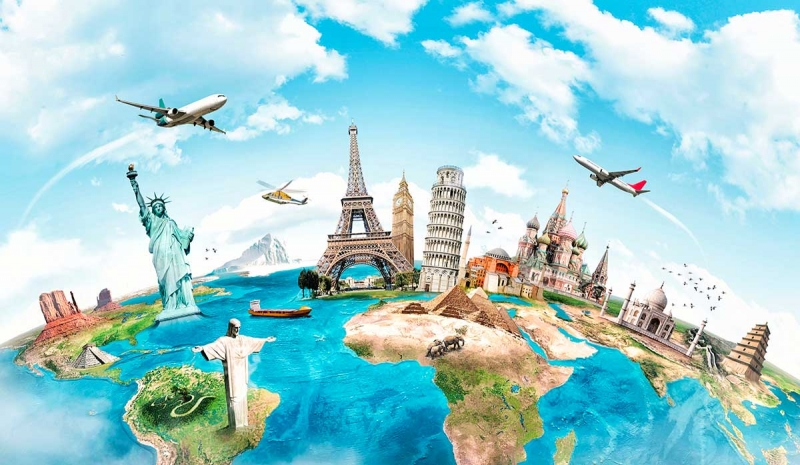 Змістовий модуль 3. Фінансовий аналіз і планування діяльності підприємства.

Тема 4. Формування й розподіл прибутку. 
Тема 5. Фінансове планування на підприємстві..
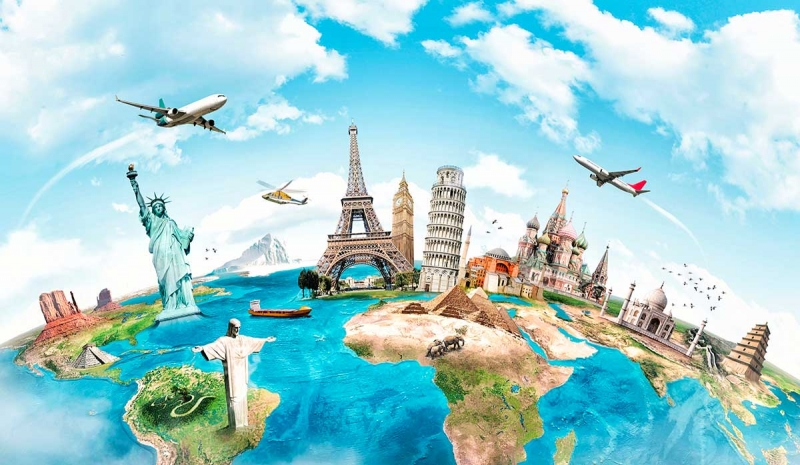 Змістовий модуль 4. Фінансова санація і запобігання банкрутству підприємств.

Тема 6. Фінансова санація і запобігання банкрутству підприємств.
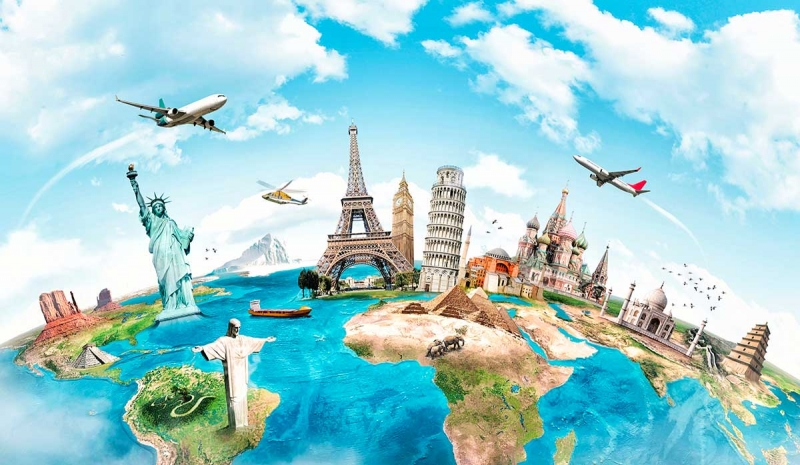 У результаті вивчення навчальної дисципліни студент повинен
1. Знати, розуміти і вміти використовувати на практиці основні положення туристичного законодавства, національних і міжнародних стандартів з обслуговування туристів.
2. Знати, розуміти і вміти використовувати на практиці базові поняття з теорії туризму, організації туристичного процесу та туристичної діяльності суб'єктів ринку туристичних послуг, а також світоглядних та суміжних наук. 
3. Розуміти принципи, процеси і технології організації роботи суб'єкта туристичного бізнесу та окремих його підсистем (адміністративно-управлінська, соціально-психологічна, економічна, техніко-технологічна).
4. Встановлювати зв'язки з експертами туристичної та інших галузей.
5. Діяти у відповідності з принципами соціальної відповідальності та громадянської свідомості
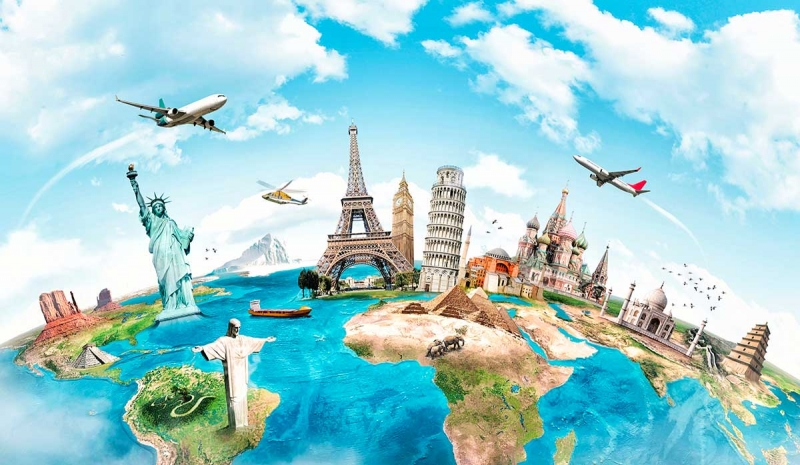 У результаті вивчення навчальної дисципліни студент повинен
6. Аргументовано відстоювати свої погляди у розв'язанні професійних завдань.
7. Виявляти проблемні ситуації і пропонувати шляхи їх розв'язання.
8. Приймати обґрунтовані рішення та нести відповідальність за результати своєї професійної діяльності.
9. Професійно виконувати завдання в невизначених та екстремальних ситуаціях.
10. Володіти інструментарієм оцінювання економічної ефективності ресурсного потенціалу туристичних підприємств
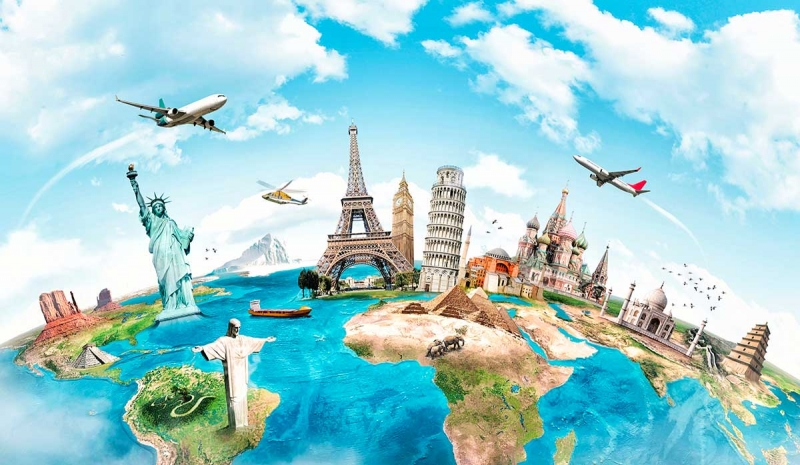